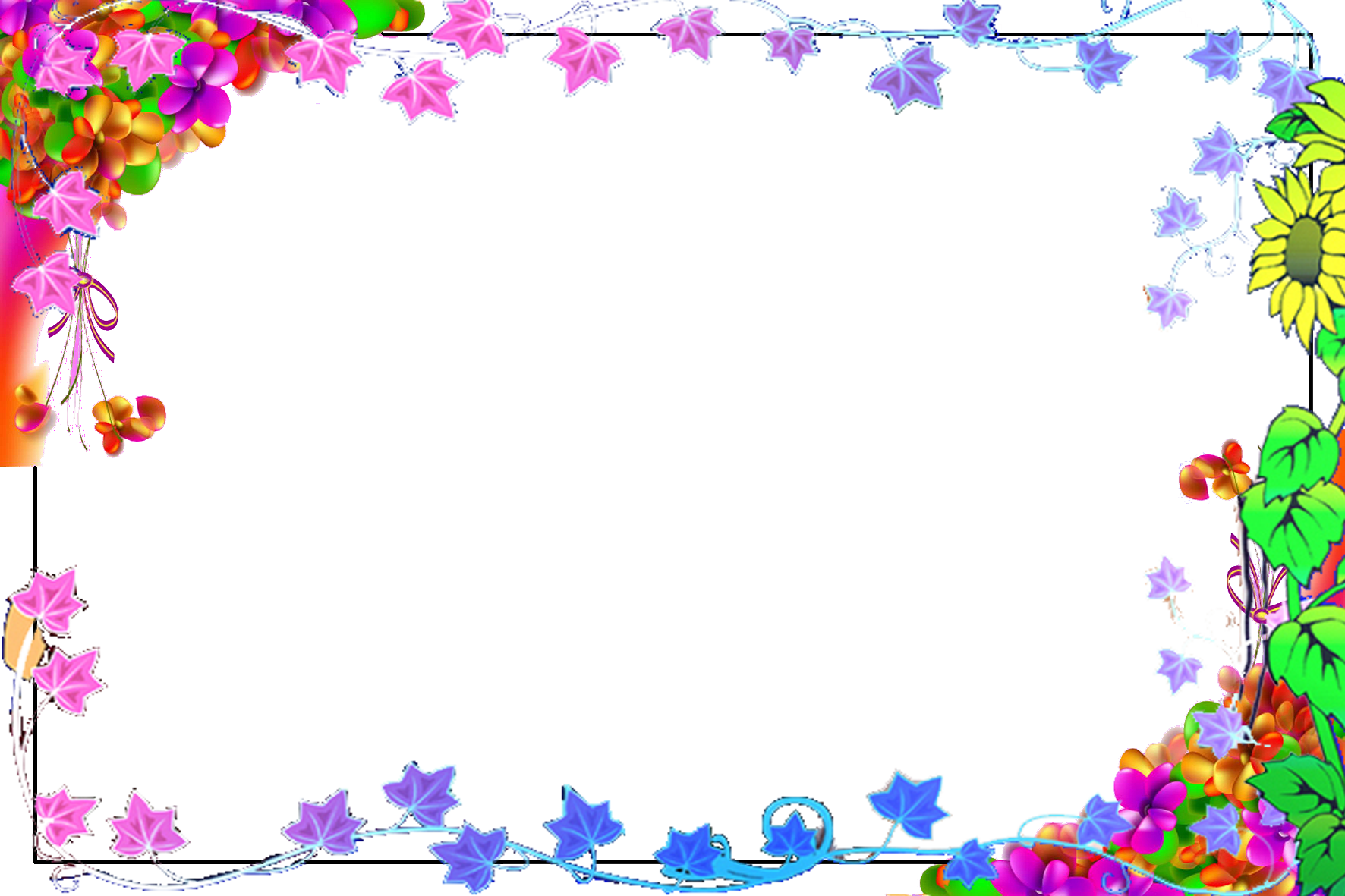 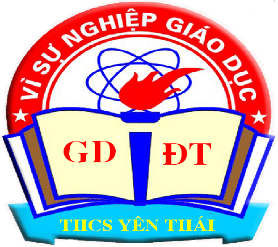 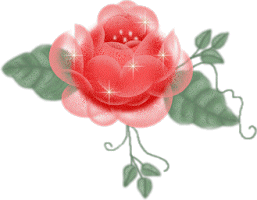 PHÒNG GIÁO DỤC & ĐÀO TẠO AYUN PA 
TRƯỜNG TIỂU HỌC VÕ THỊ SÁU
====o0o====
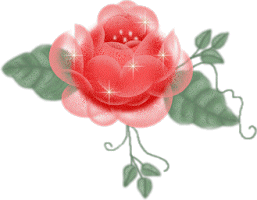 ÔN TẬP GK2 (T6)
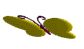 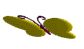 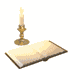 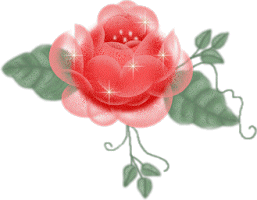 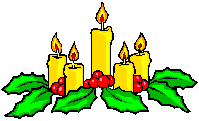 Thứ hai ngày 21 tháng 3 năm 2022
Luyện từ và câu :
KHỞI ĐỘNG
Các em đã được học những kiểu câu kể nào ?
Thứ hai ngày 21 tháng 3 năm 2022
Luyện từ và câu :
Ôn tập (tiết 6)
1. Phân biệt 3 kiểu câu kể (bằng cách nêu định nghĩa, ví dụ về từng kiểu câu) :
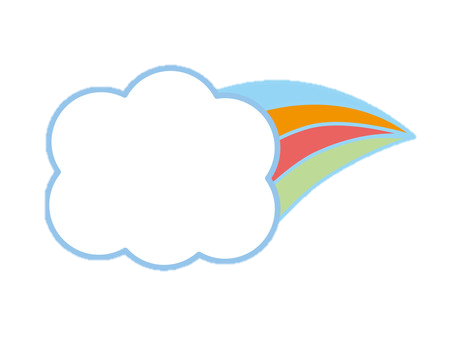 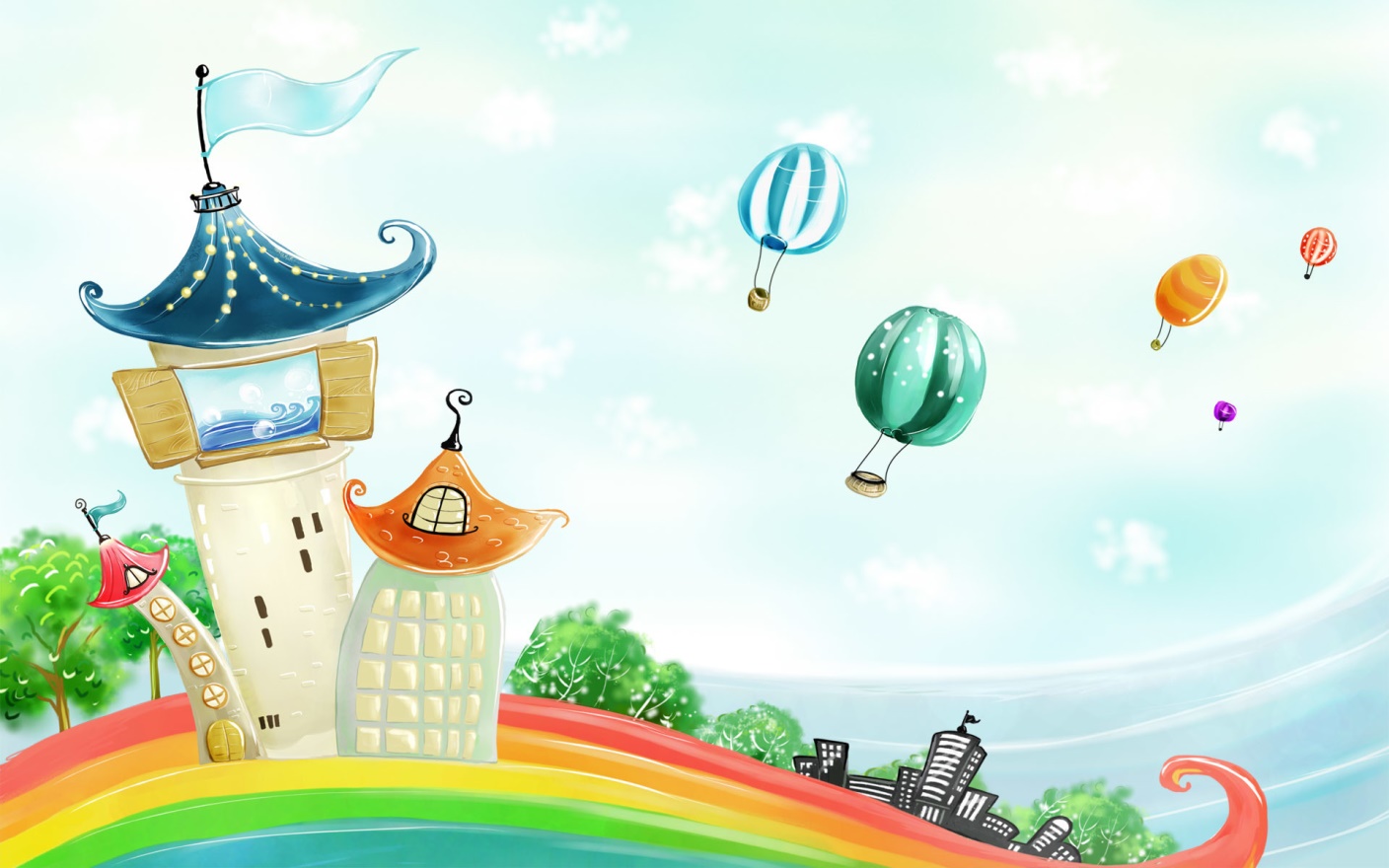 DŨNG SĨ 
TÍ HON
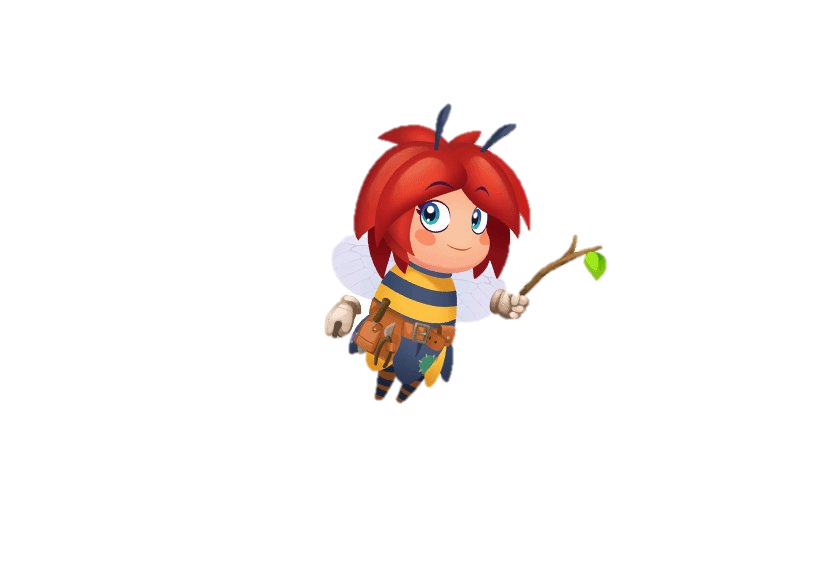 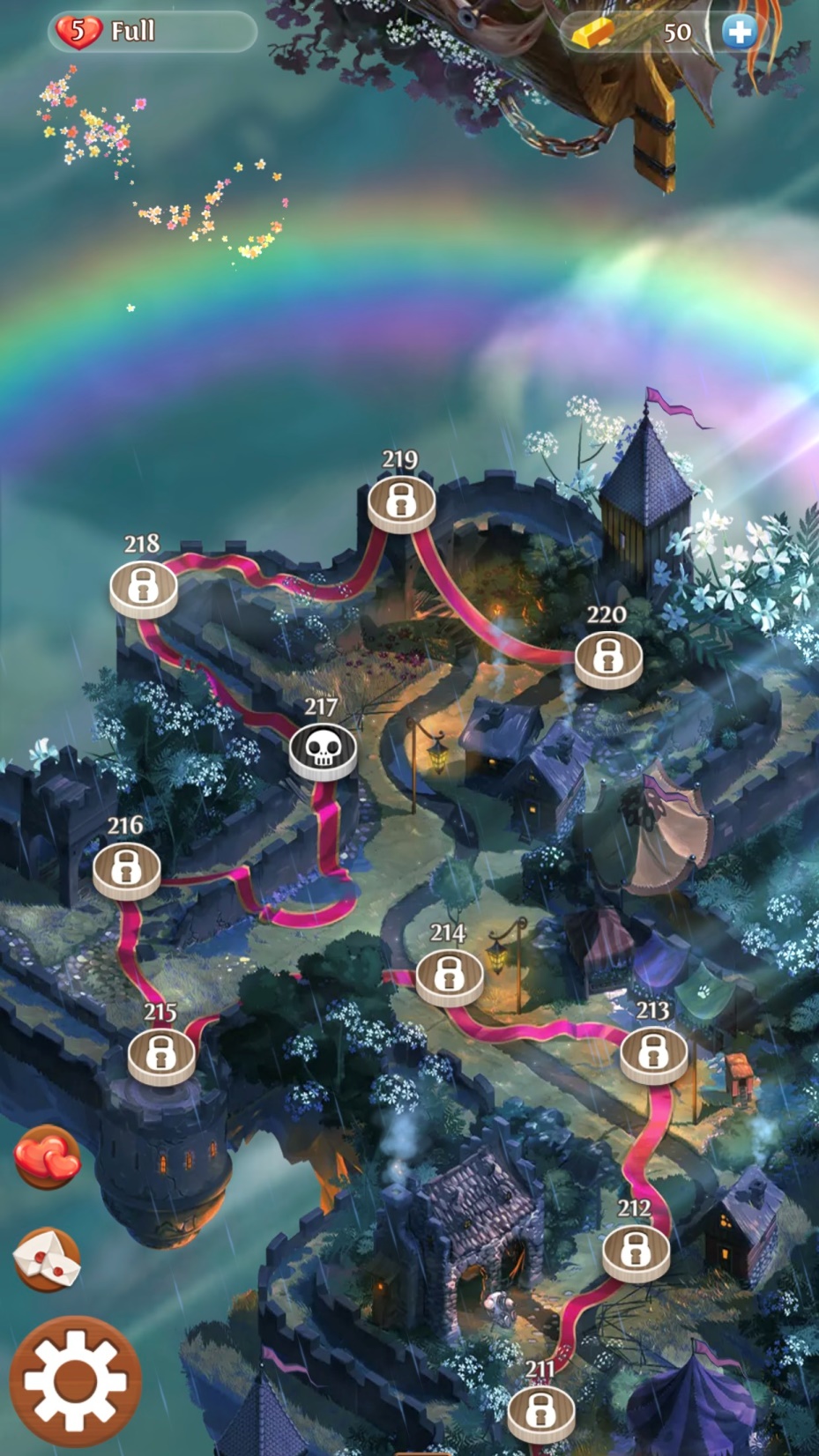 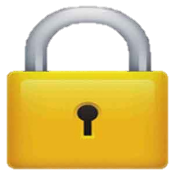 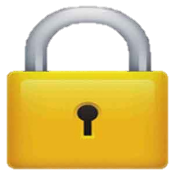 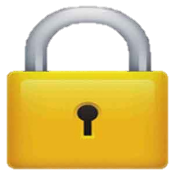 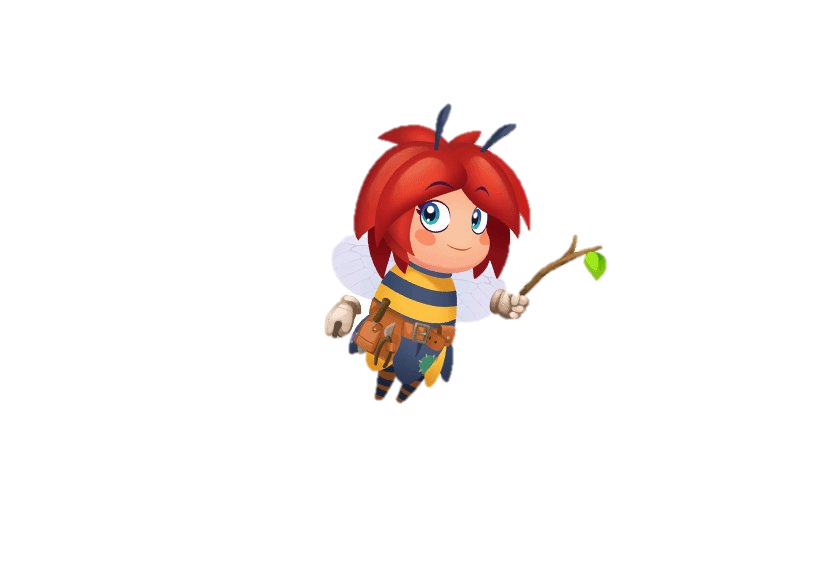 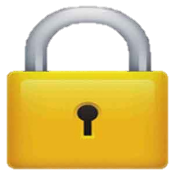 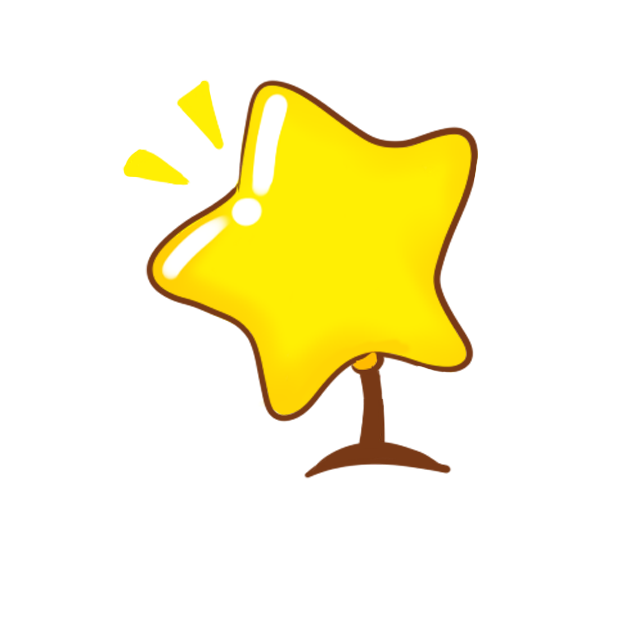 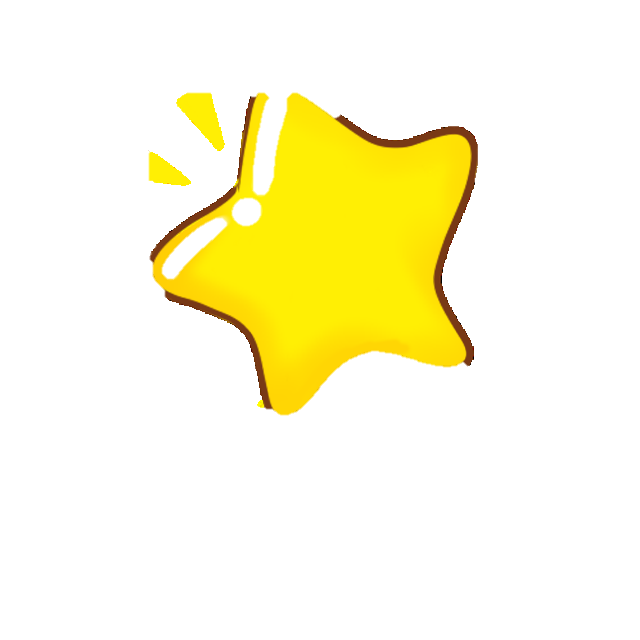 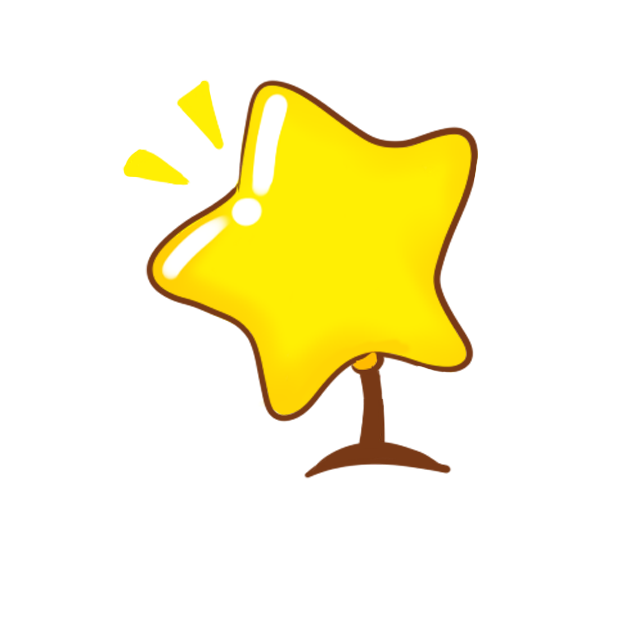 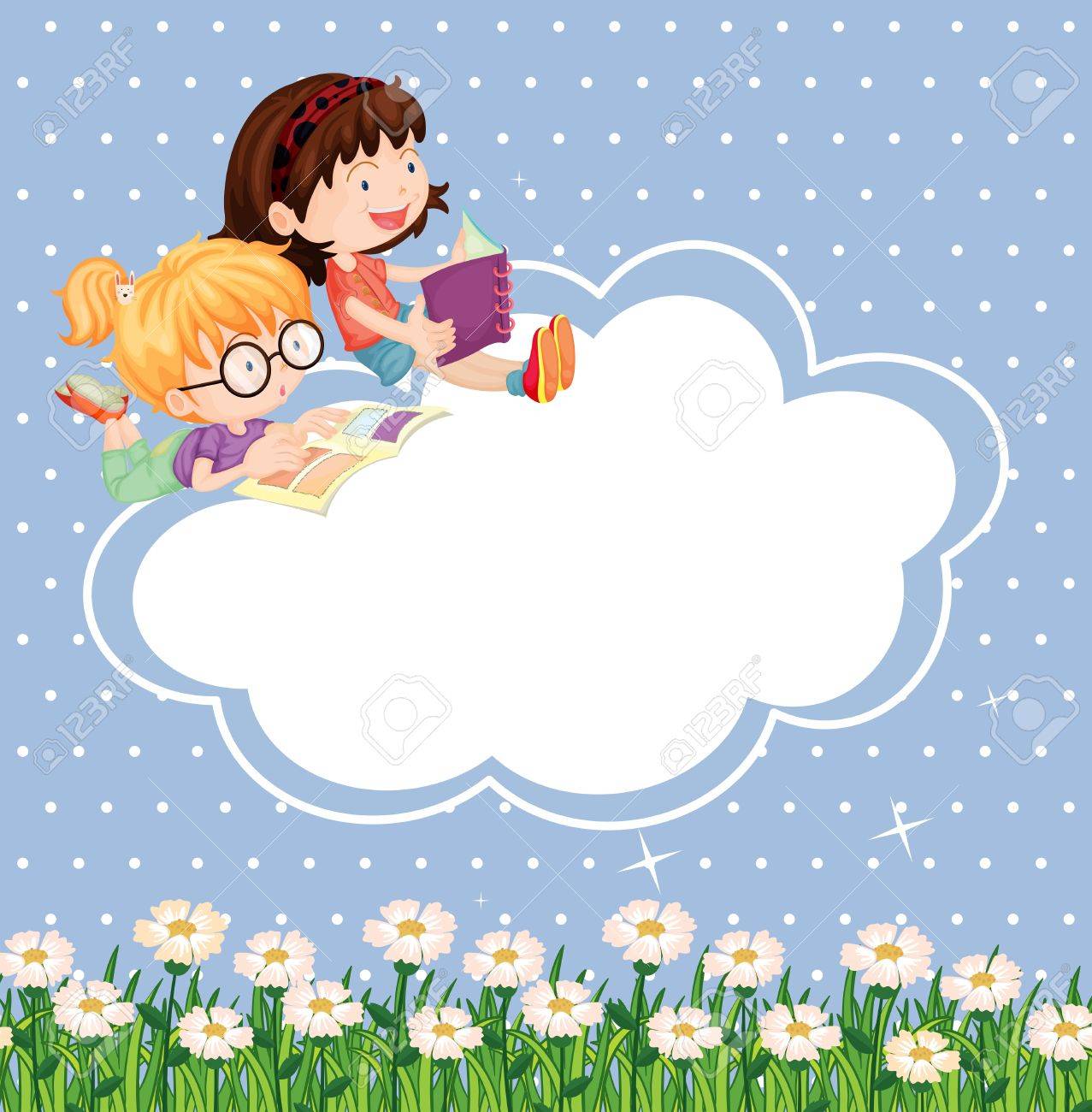 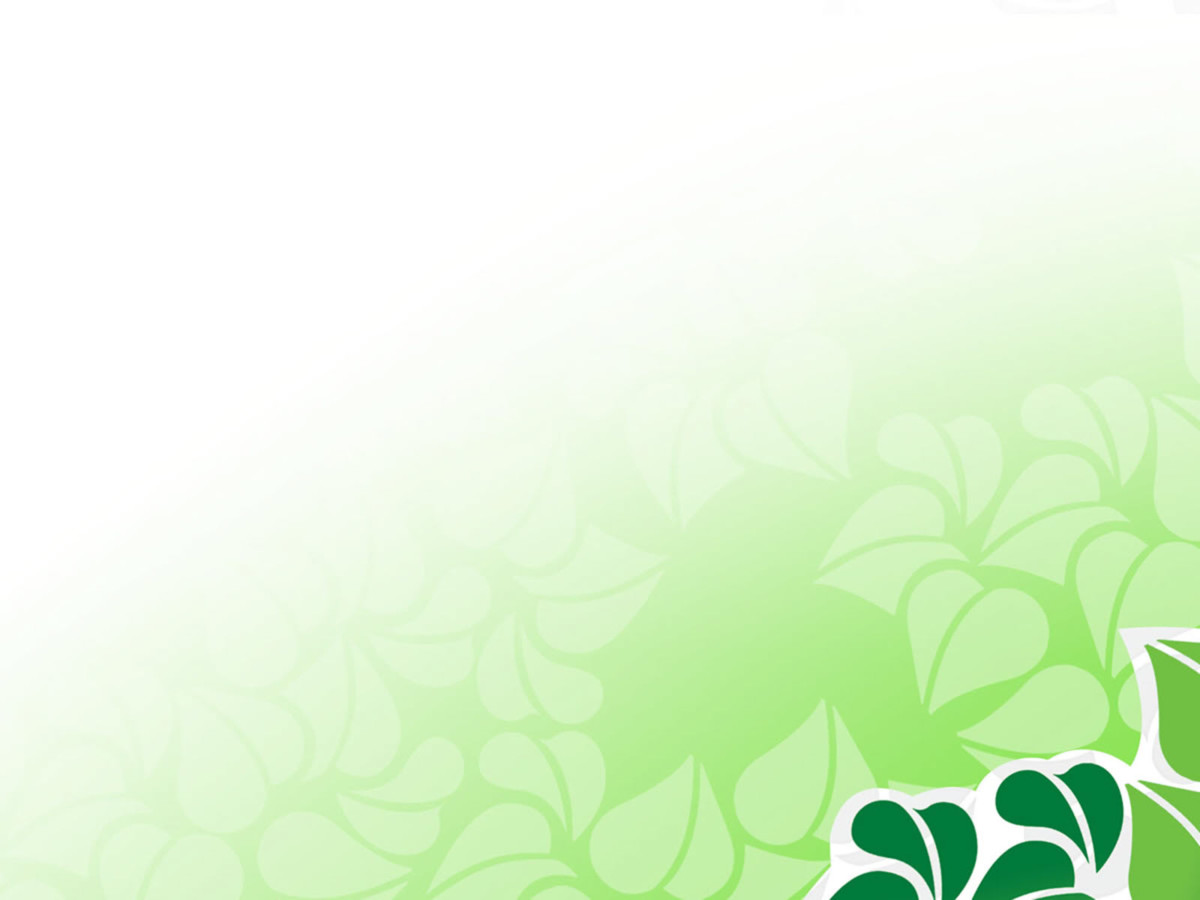 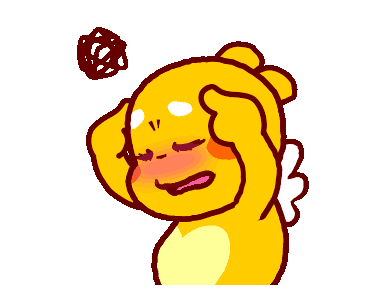 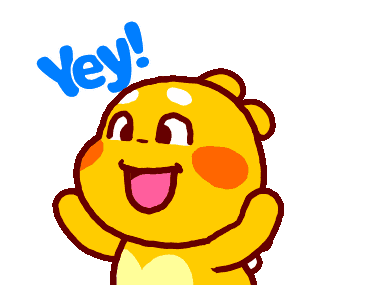 “Mẹ là quần áo cho em.” thuộc kiểu câu kể gì ?
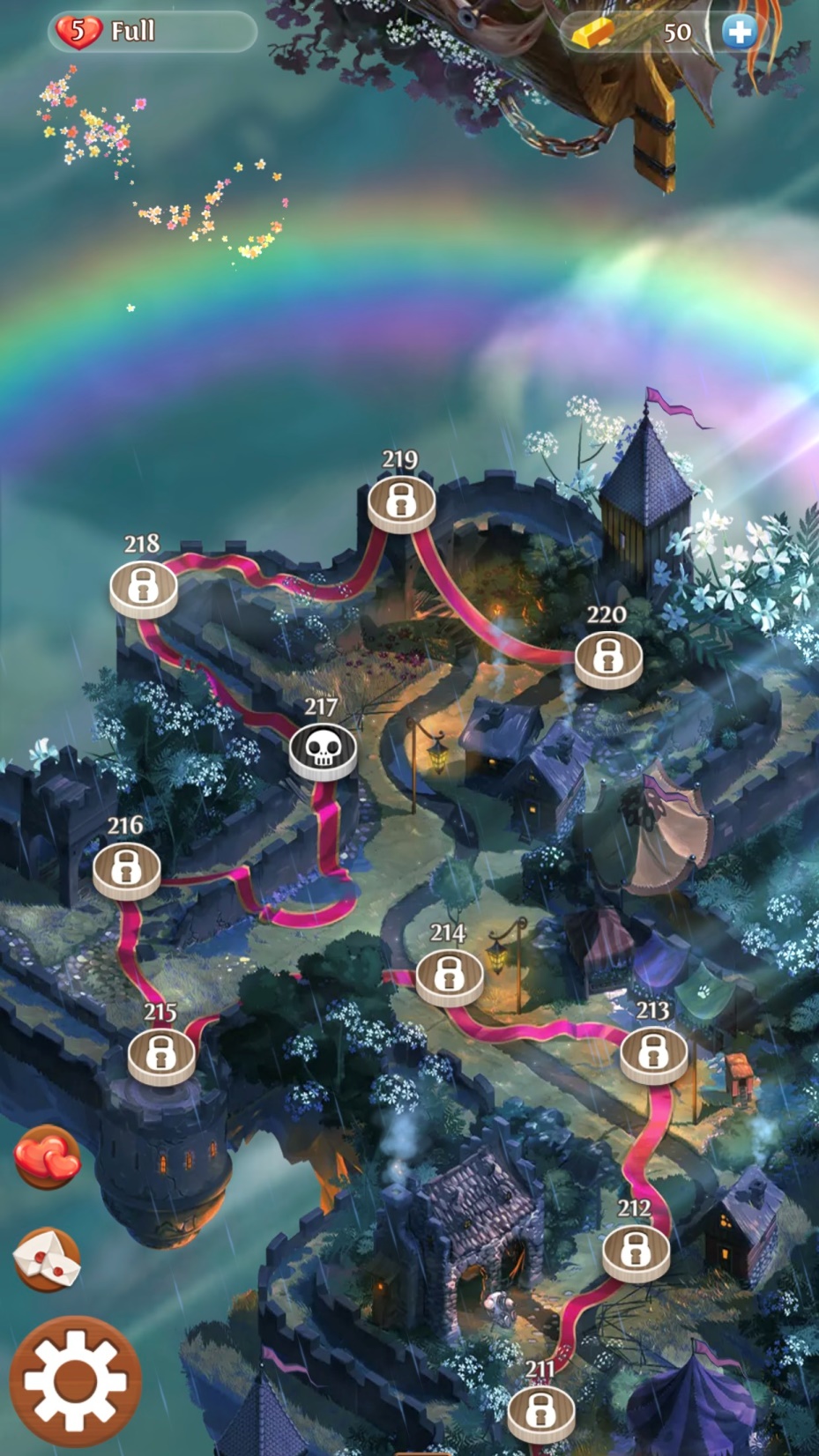 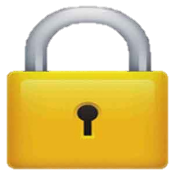 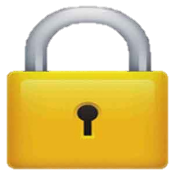 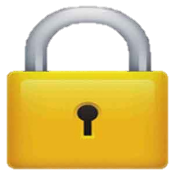 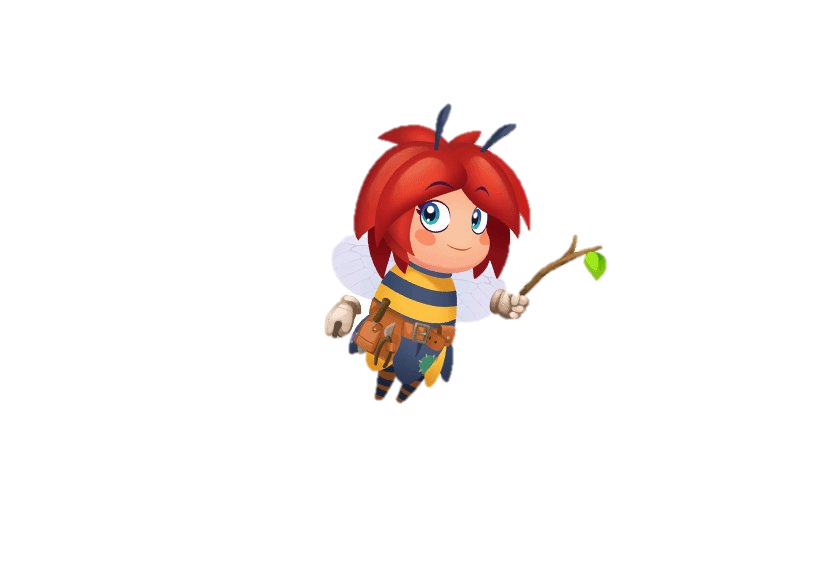 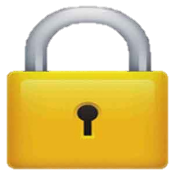 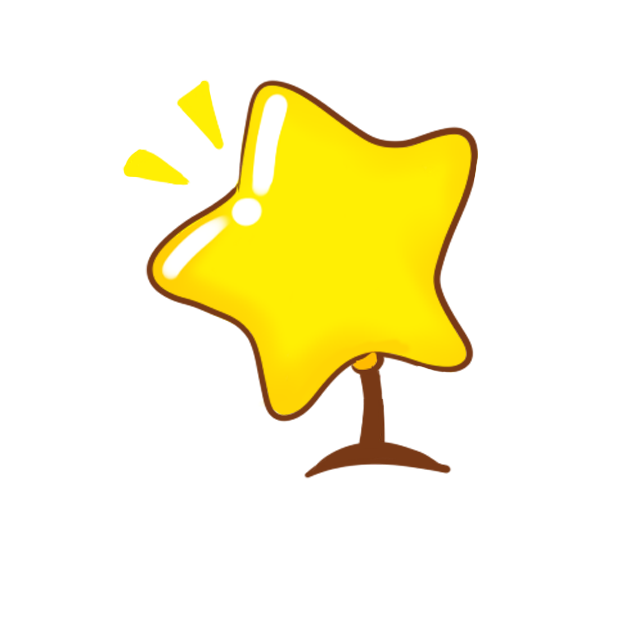 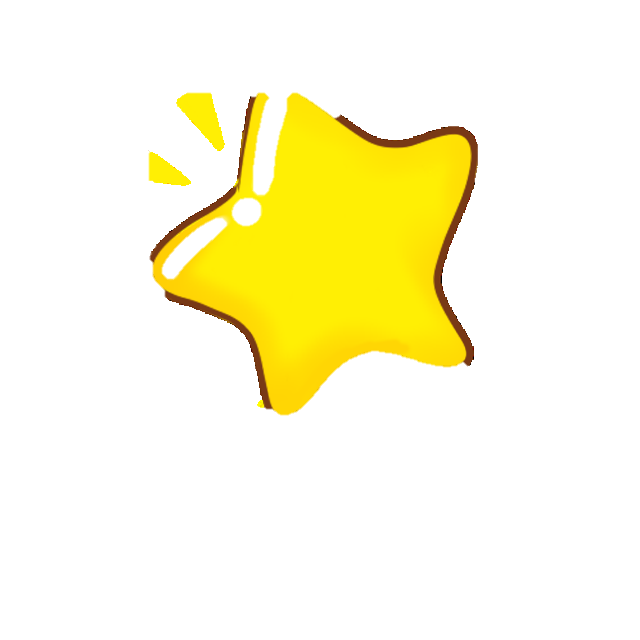 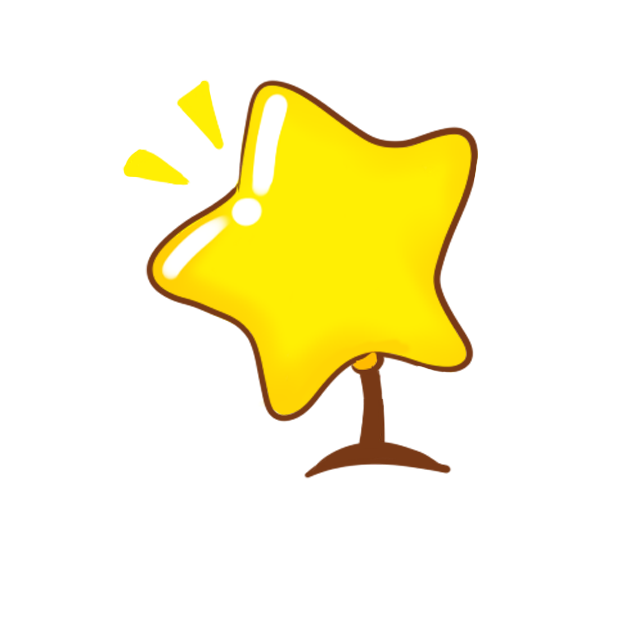 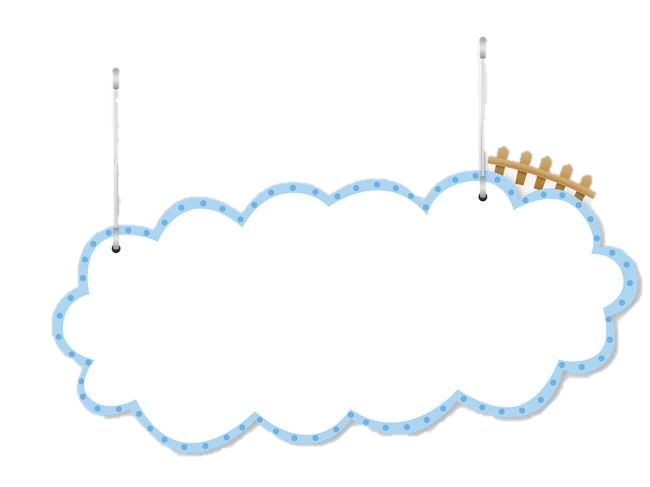 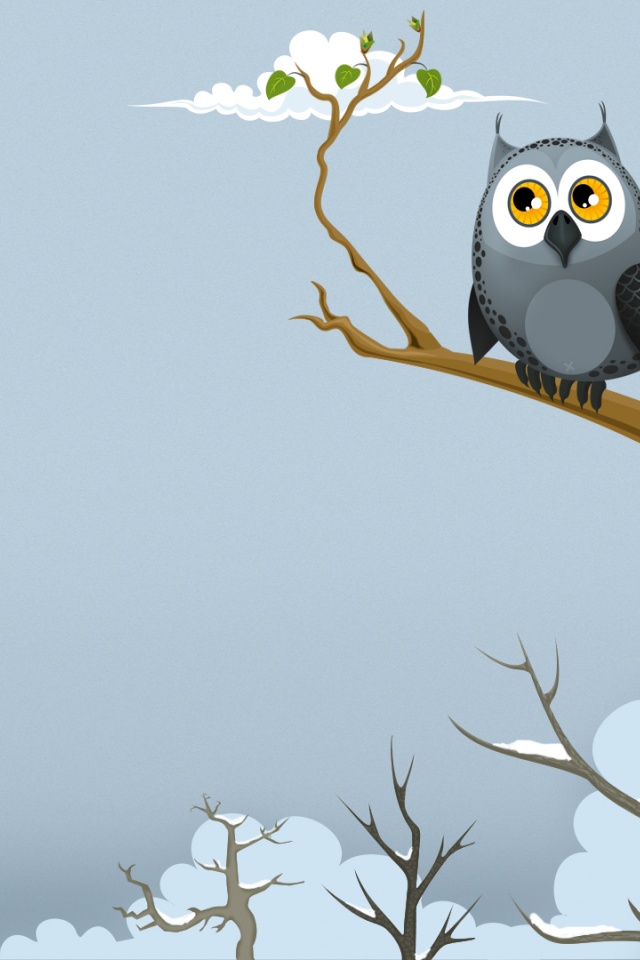 Vị ngữ trong câu kể Ai thế nào ? do những từ ngữ như thế nào tạo thành ?
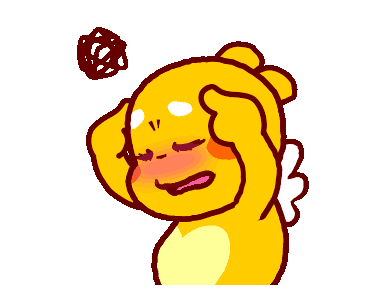 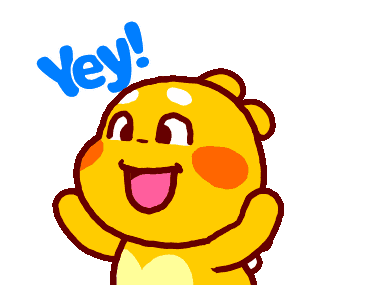 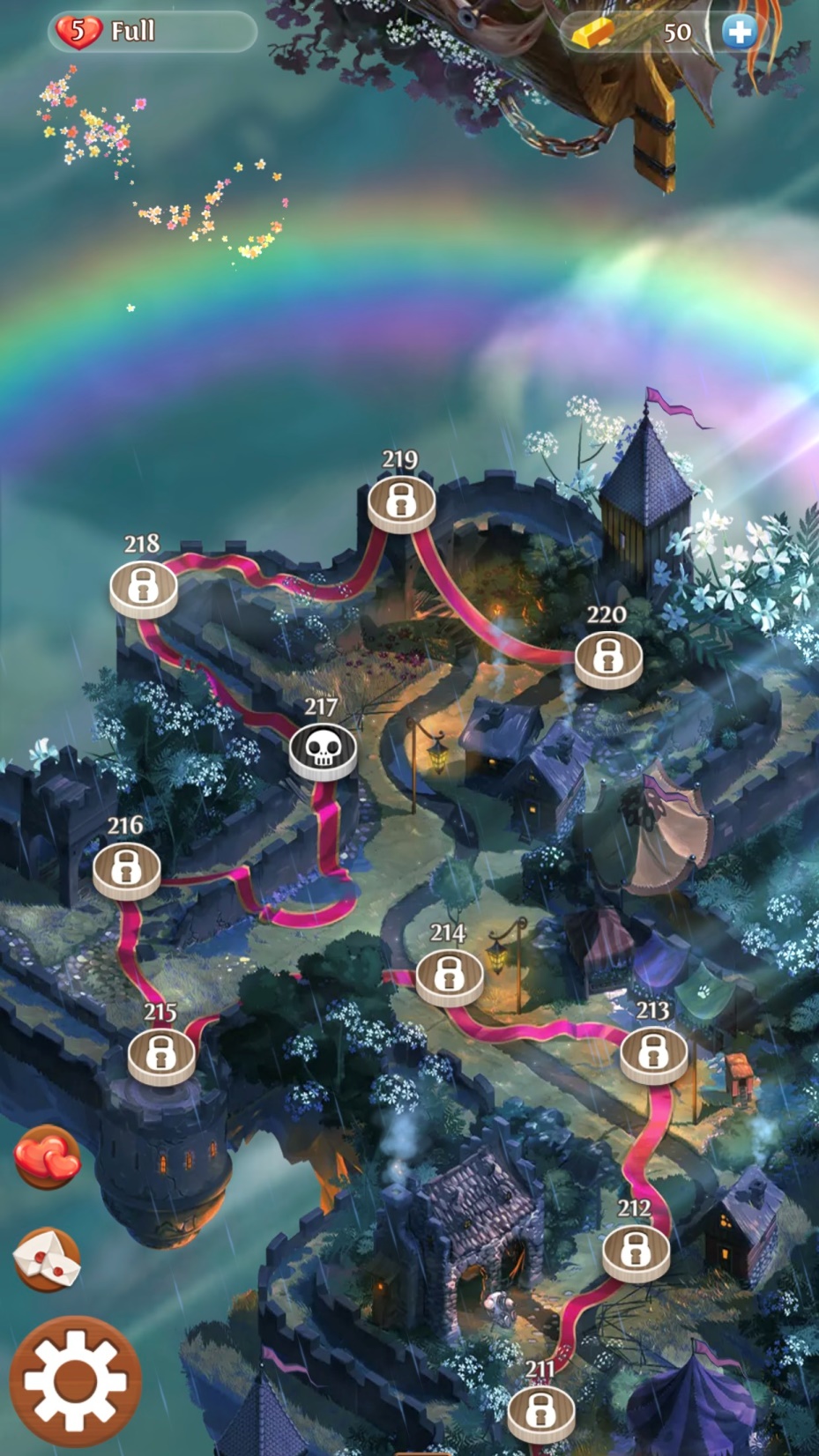 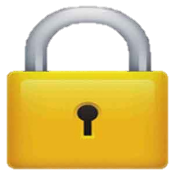 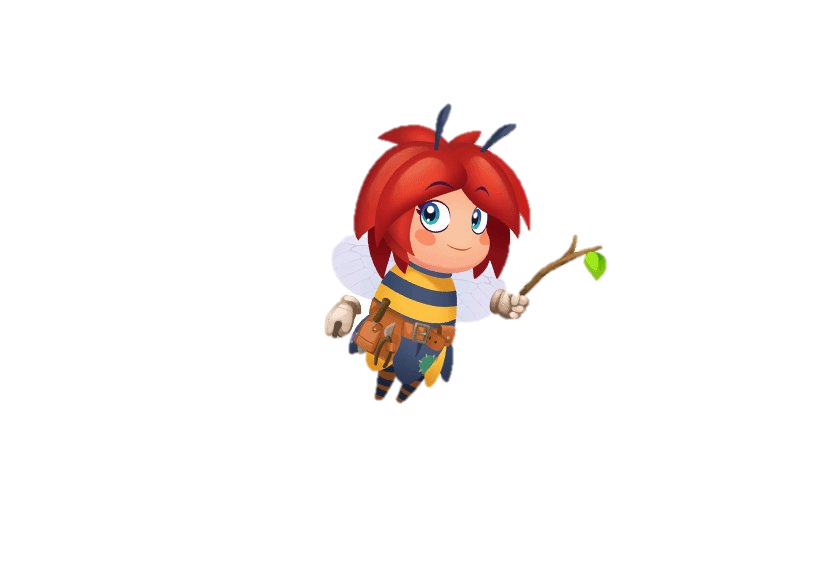 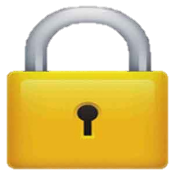 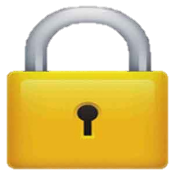 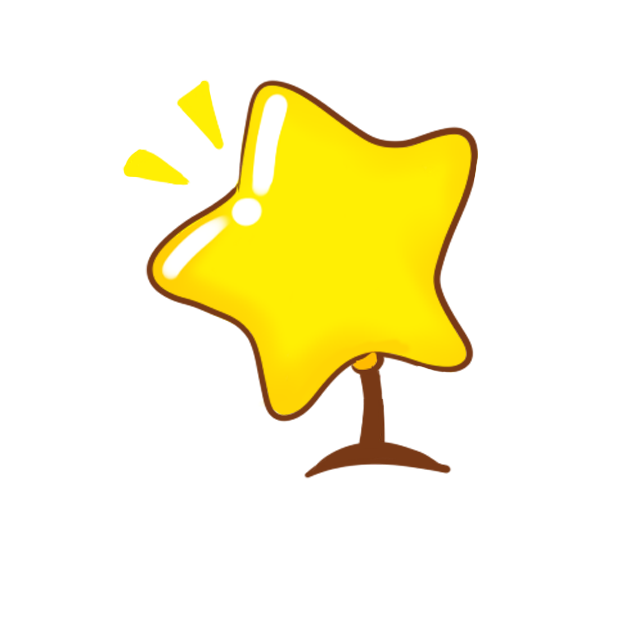 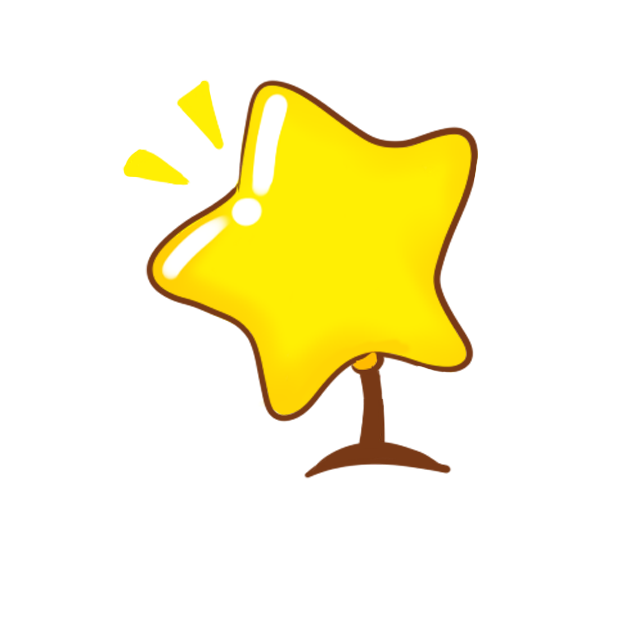 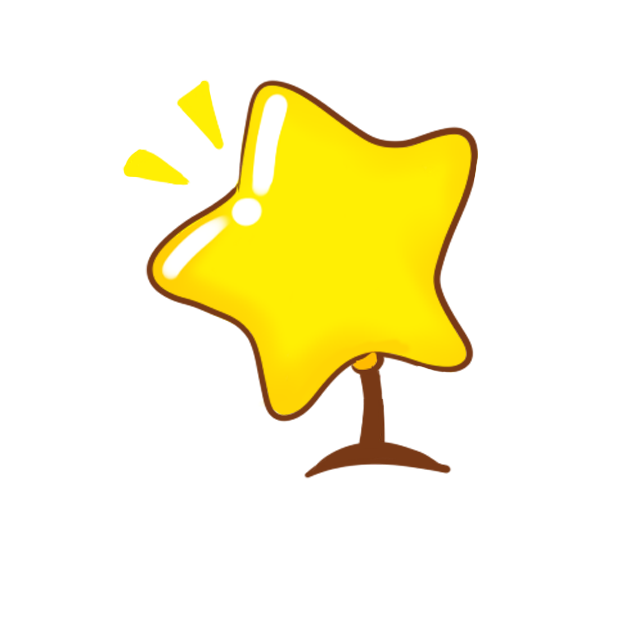 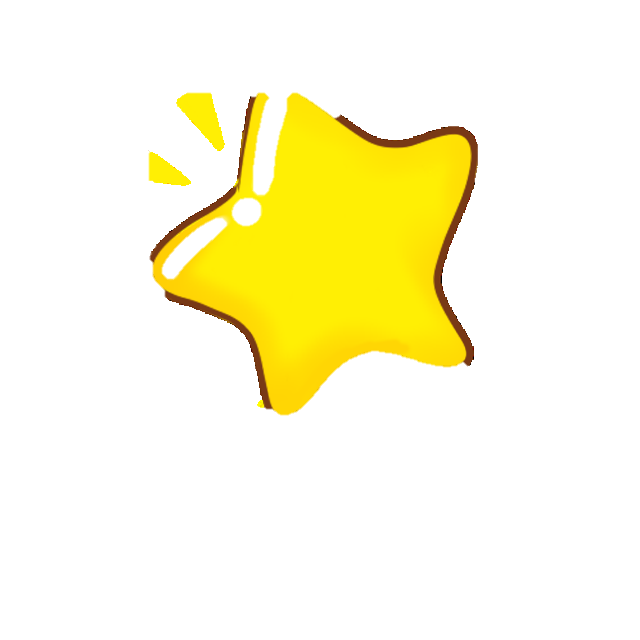 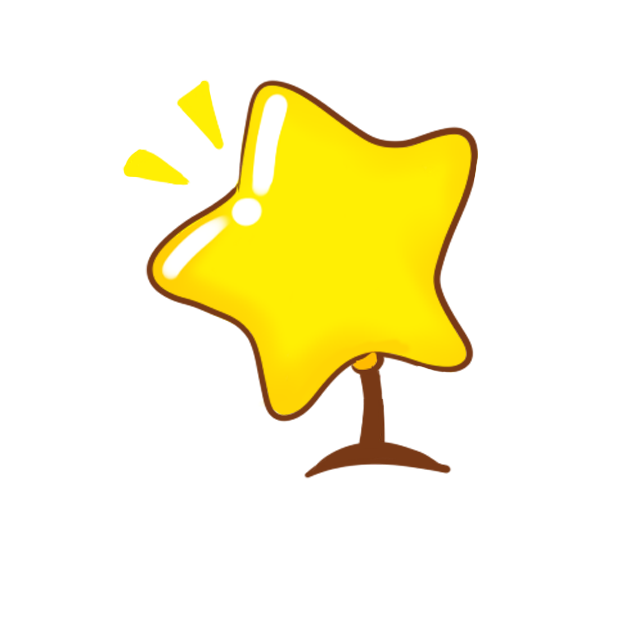 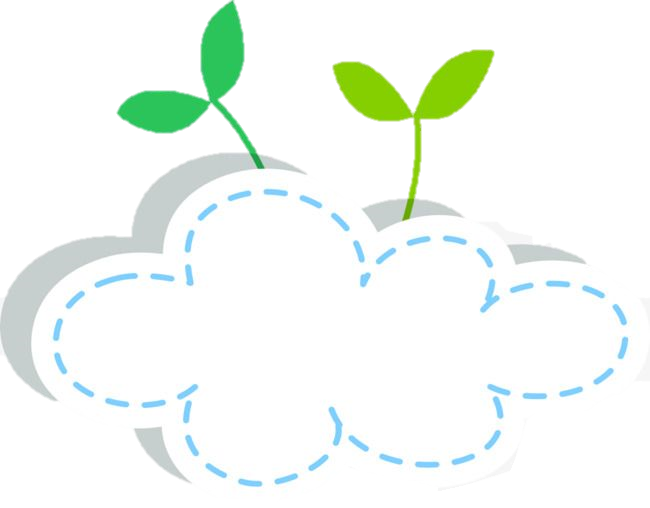 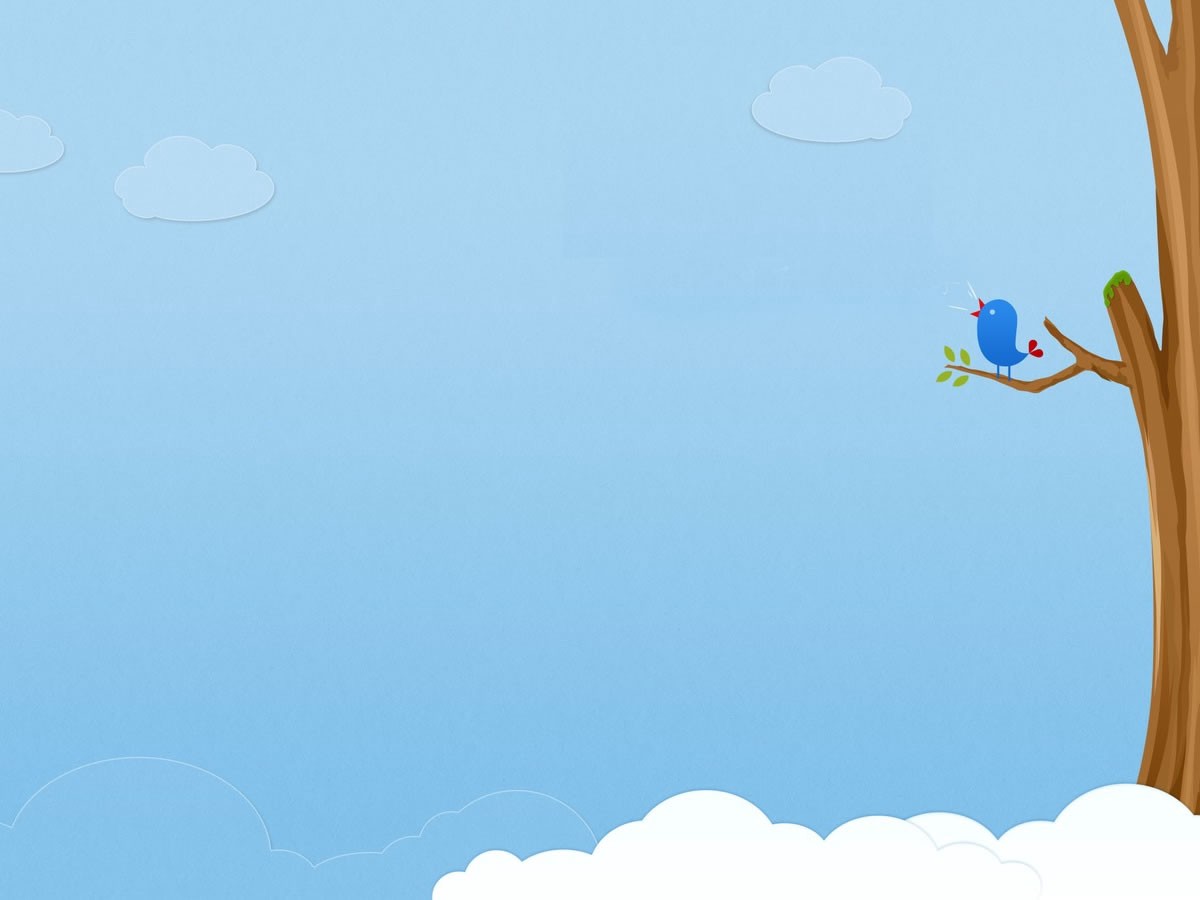 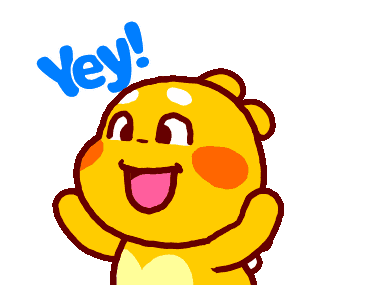 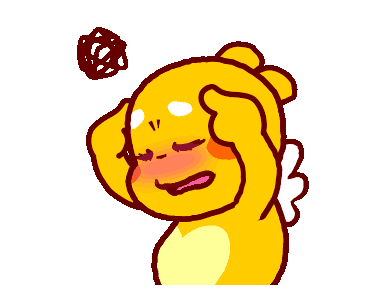 Chủ ngữ trong câu kể 
Ai làm gì ? trả lời câu hỏi nào ?
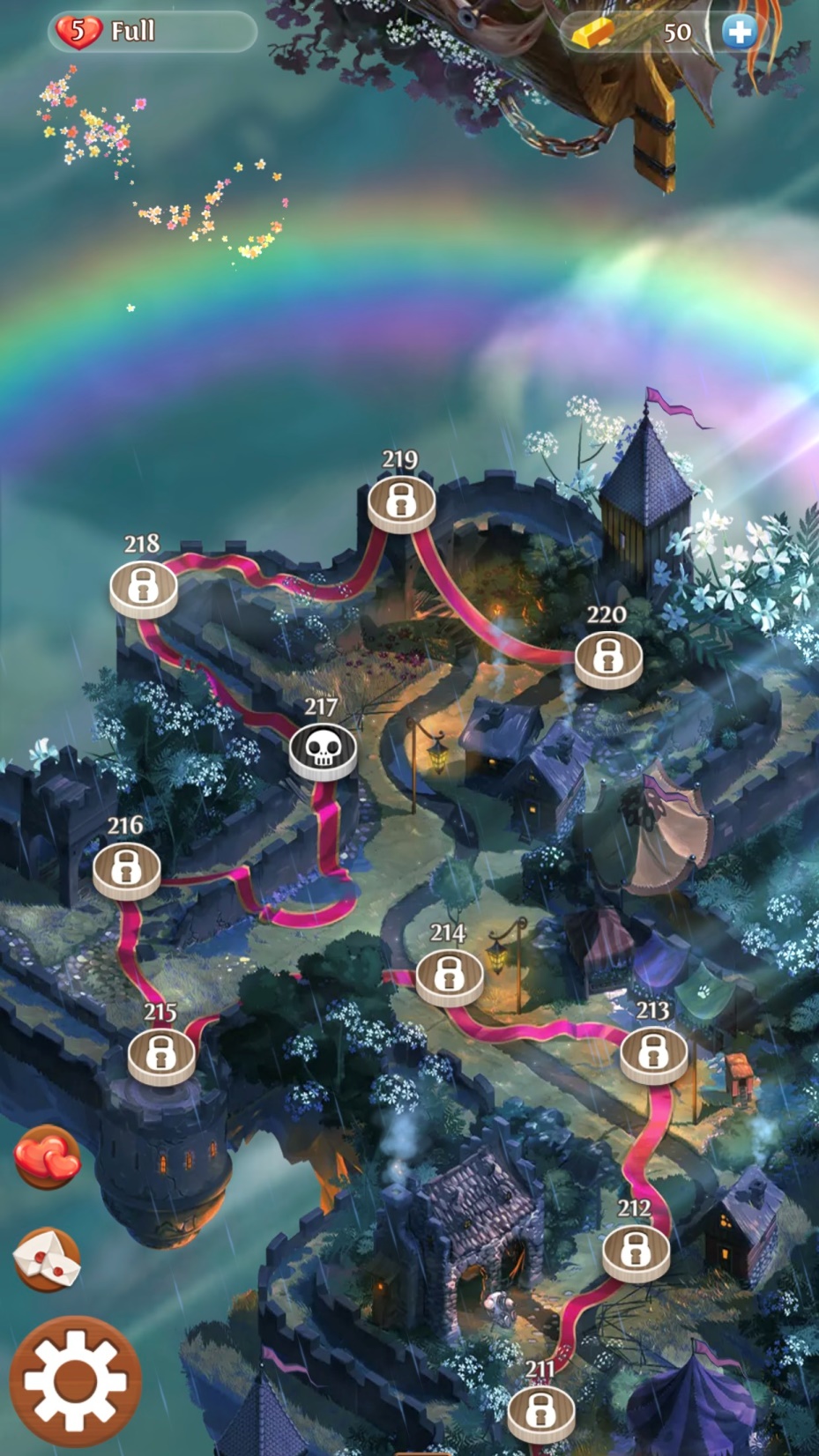 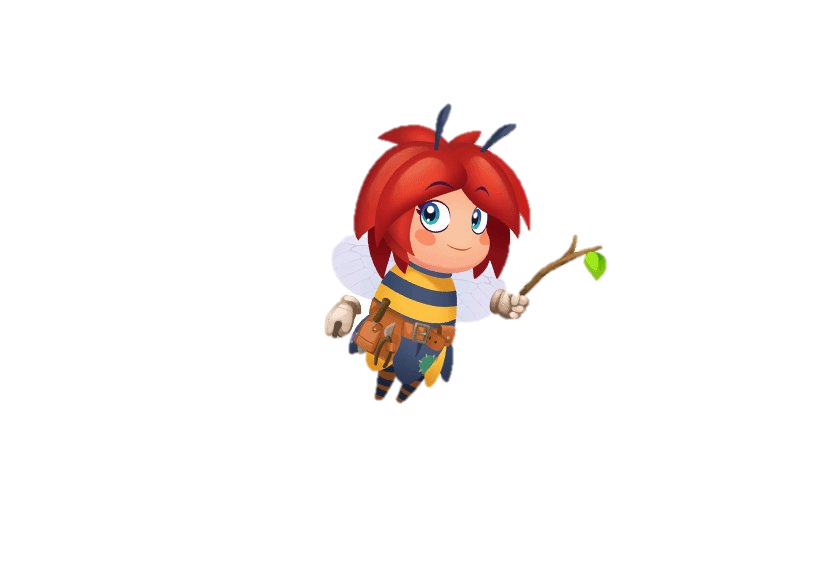 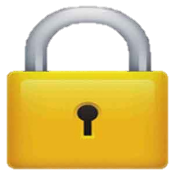 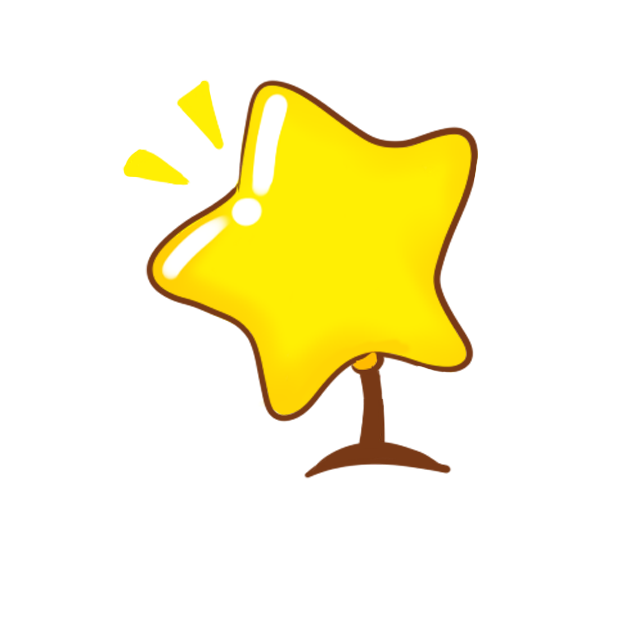 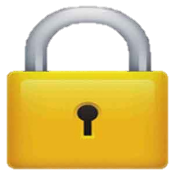 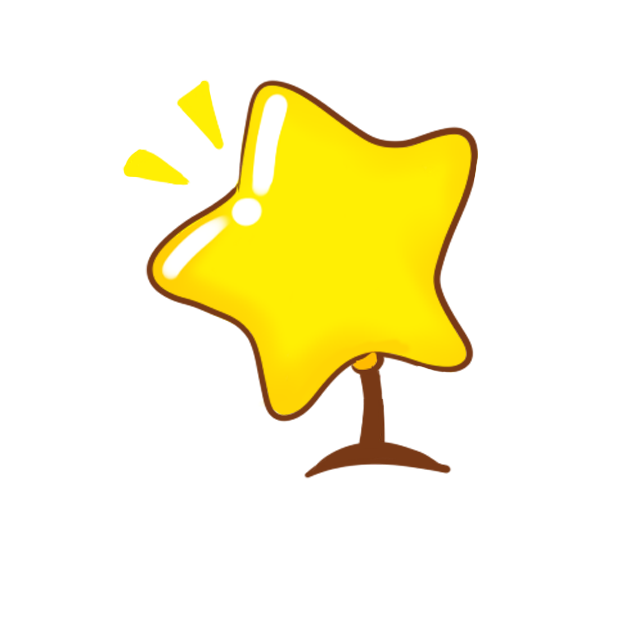 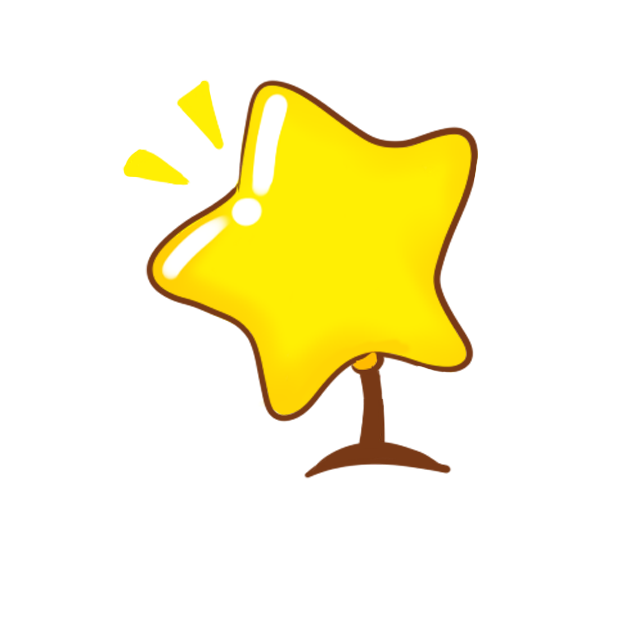 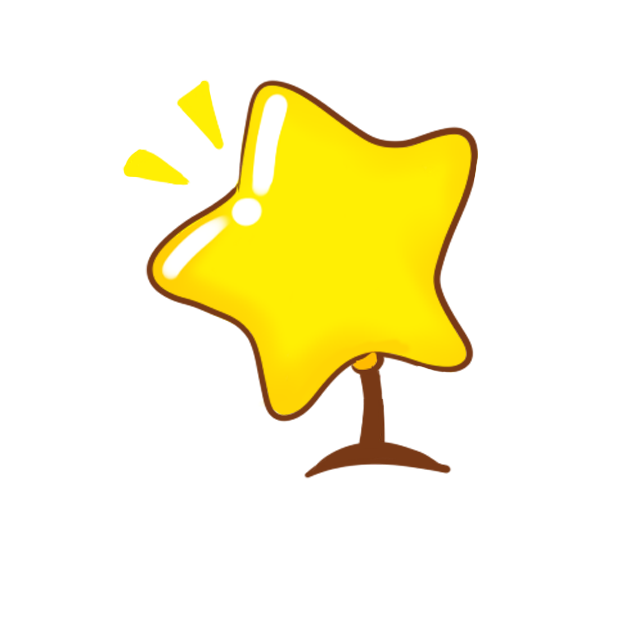 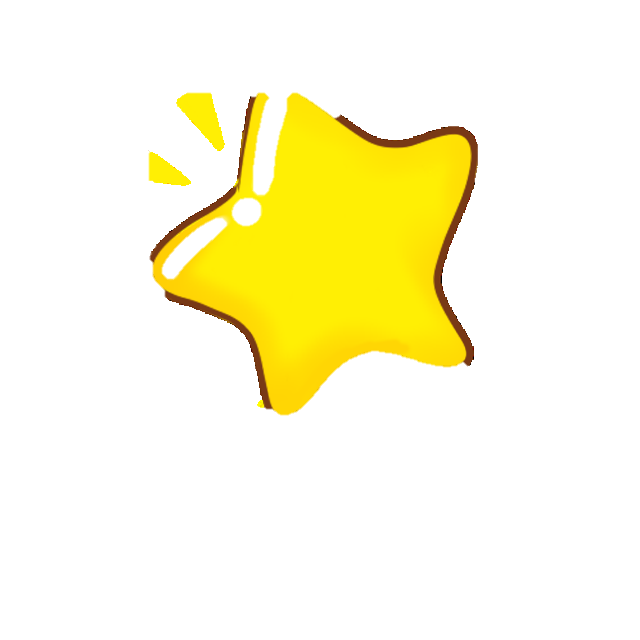 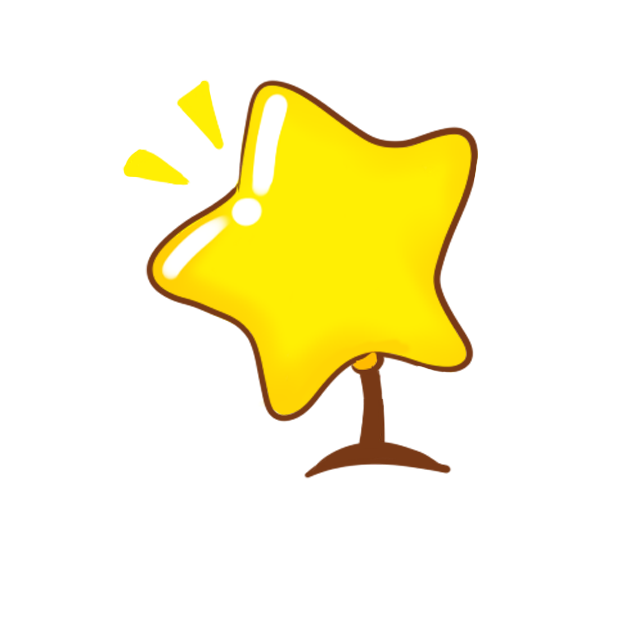 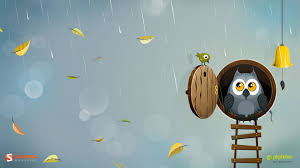 Câu kể Ai là gì ? có những tác dụng nào ? Cho ví dụ về một trong các tác dụng đó.
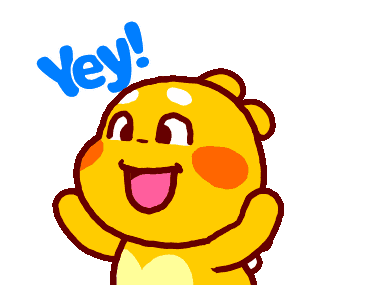 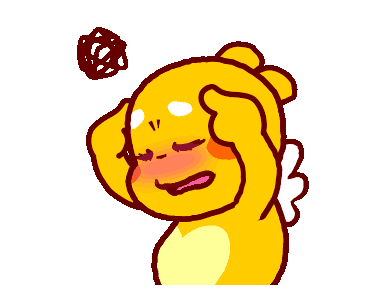 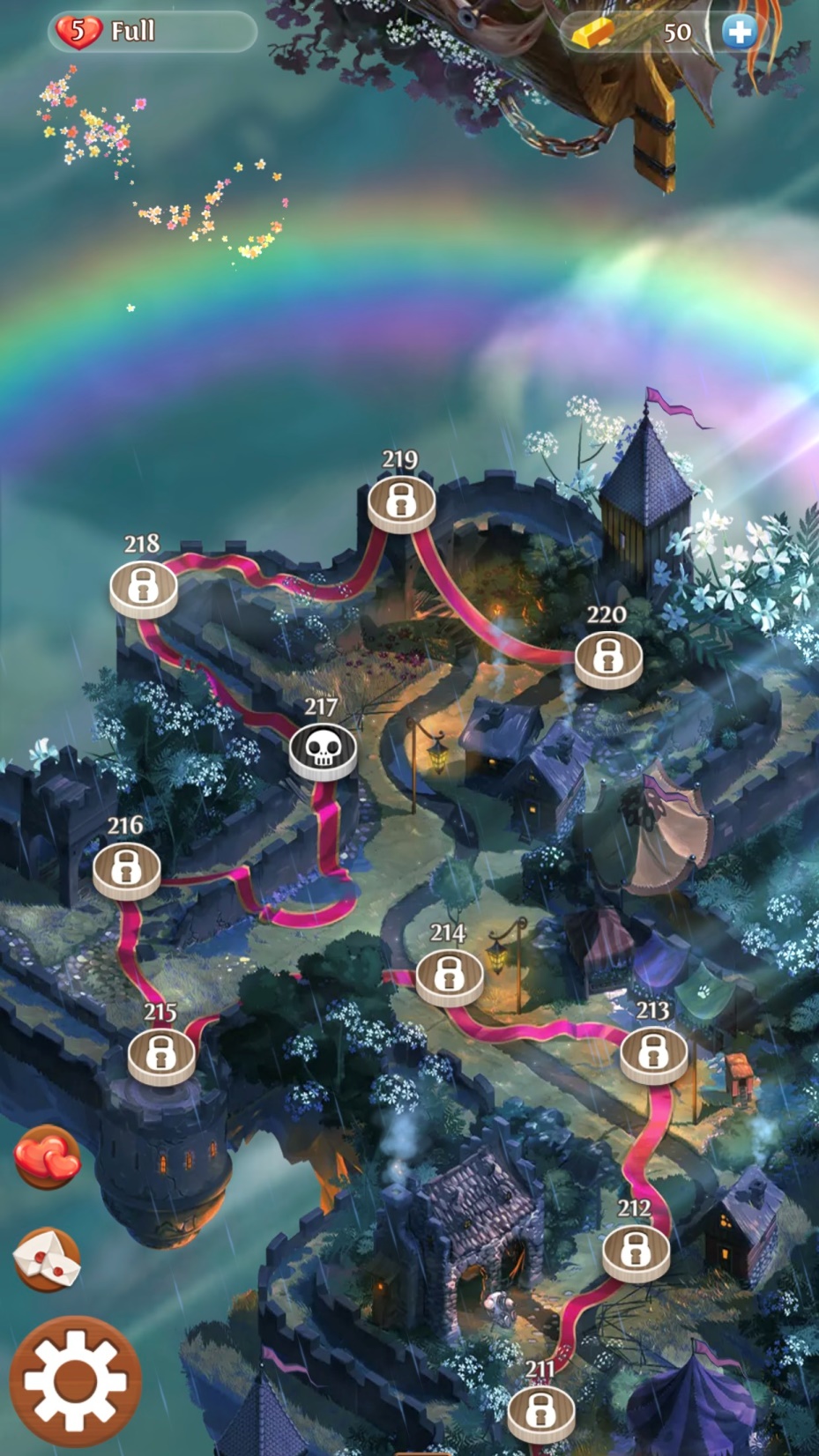 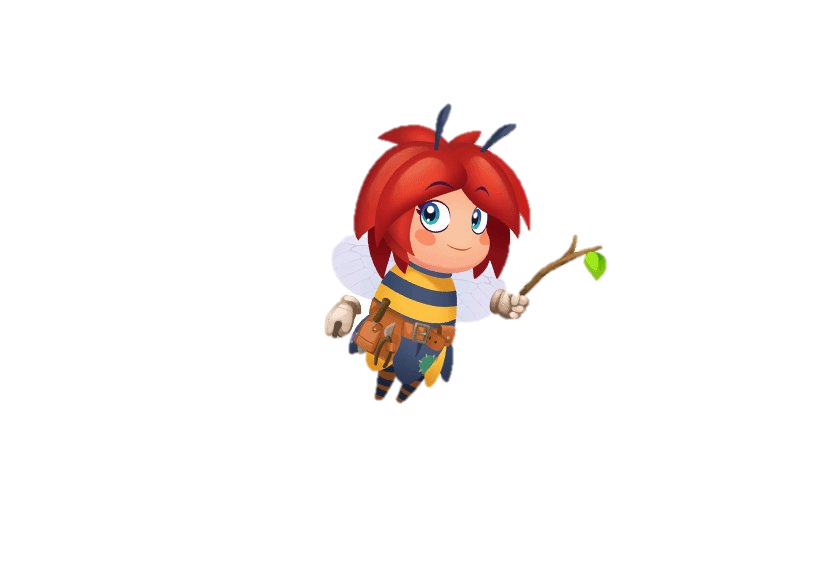 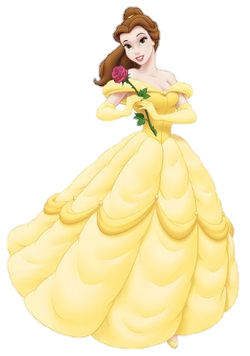 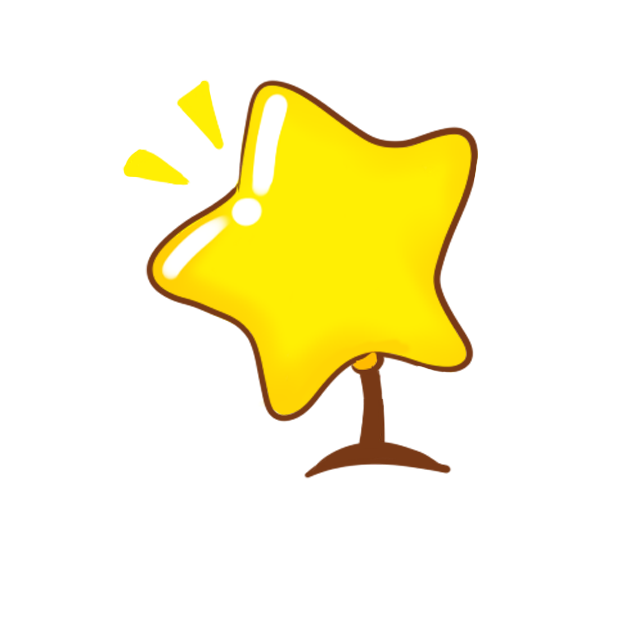 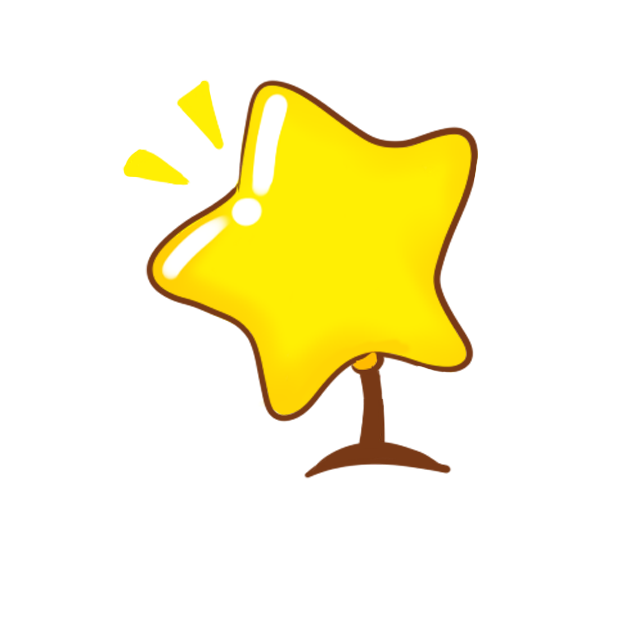 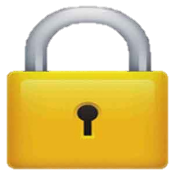 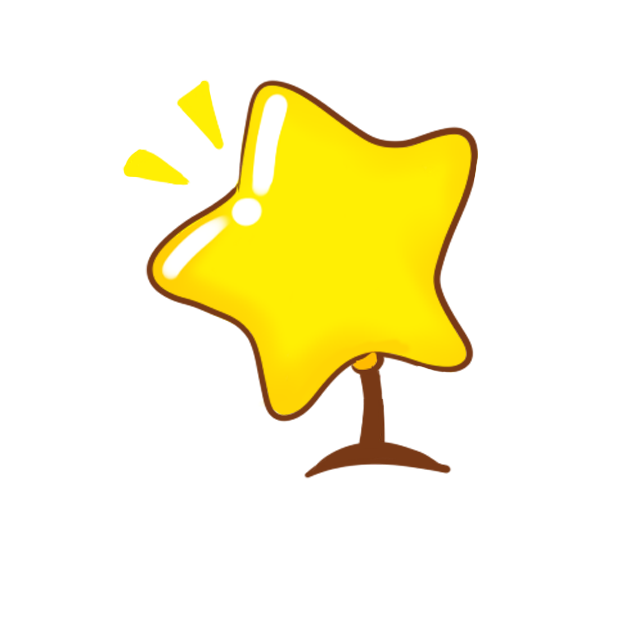 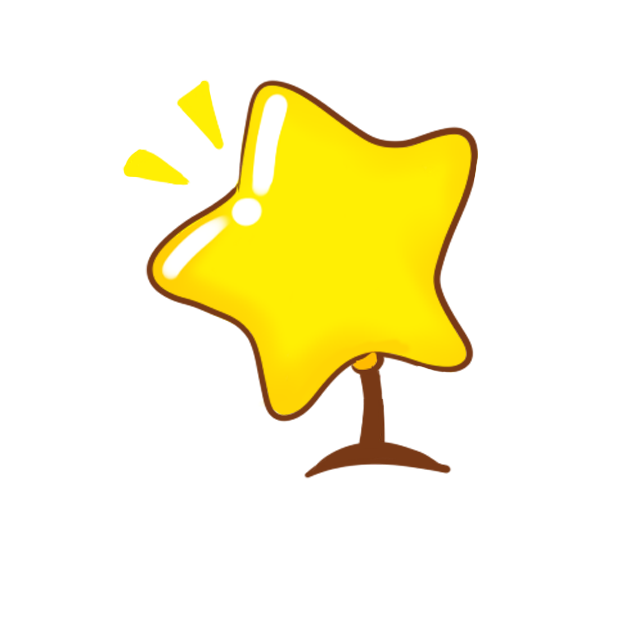 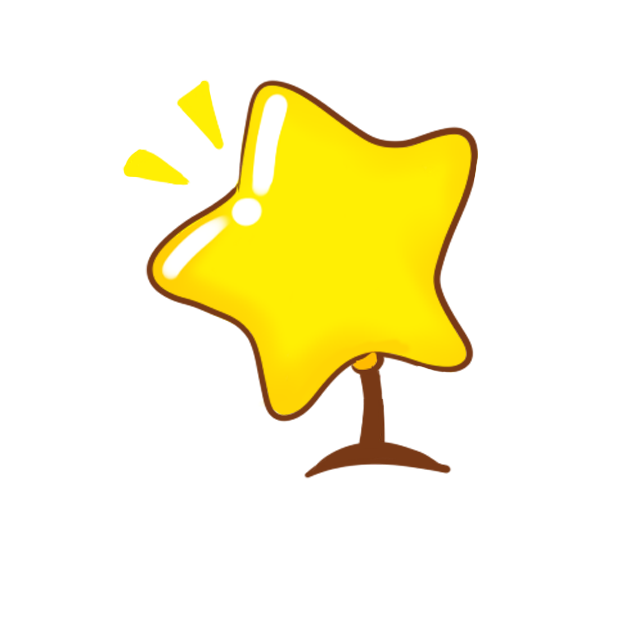 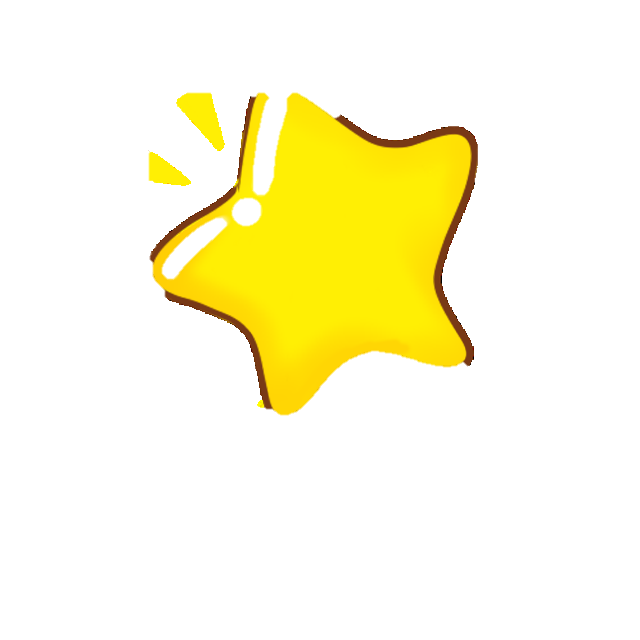 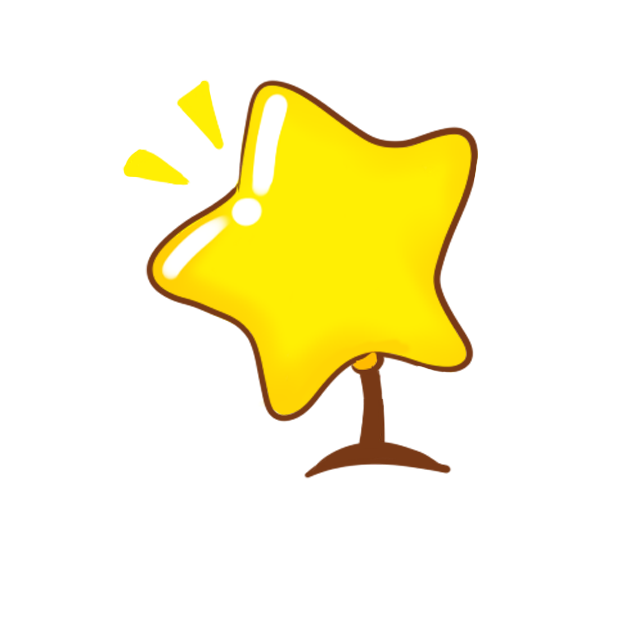 Phân biệt 3 kiểu câu kể
Ví dụ
Thứ hai ngày 21 tháng 3 năm 2022
Luyện từ và câu :
Ôn tập (tiết 6)
2. Tìm 3 kiểu câu kể nói trên trong đoạn văn sau. Nói rõ tác dụng của từng kiểu câu kể.
Bấy giờ tôi còn là một cậu bé lên mười. Mỗi lần đi cắt cỏ, bao giờ tôi cũng tìm bứt một nắm cây mía đất, khoan khoái nằm xuống cạnh sọt cỏ đã đầy và nhấm nháp từng cây một. Buổi chiều ở làng ven sông yên tĩnh một cách lạ lùng.
                                         (Theo Trần Hoà Bình)
Ai là gì ?
Giới thiệu nhân vật “tôi”
Kể các hoạt động của nhân vật “tôi”.
Ai làm gì ?
Kể về đặc điểm, trạng thái của buổi chiều ở làng ven sông.
Ai thế nào ?
Thứ hai ngày 21 tháng 3 năm 2022
Luyện từ và câu :
Ôn tập (tiết 6)
3. Hãy viết 1 đoạn văn ngắn về bác sĩ Ly trong truyện Khuất phục tên cướp biển đã học. Trong đoạn văn có sử dụng 3 kiểu câu kể nói trên.
Để giới thiệu hoặc nhận định về bác sĩ Ly
Dùng câu kể Ai là gì ?
Dùng câu kể Ai làm gì ?
Kể về hành động của bác sĩ Ly
Nói về đặc điểm tính cách của bác sĩ Ly
Dùng câu kể Ai thế nào ?
Thứ hai ngày 21 tháng 3 năm 2022
Luyện từ và câu :
Ôn tập (tiết 6)
3. Hãy viết 1 đoạn văn ngắn về bác sĩ Ly trong truyện Khuất phục tên cướp biển đã học. Trong đoạn văn có sử dụng 3 kiểu câu kể nói trên.
Bác sĩ Ly là một người quả cảm. Ông lên tiếng bảo vệ lẽ phải. Ông rất điềm tĩnh và cương quyết trước thái độ hung hãn của tên cướp biển. Cuối cùng ông đã khuất phục được tên cướp biển.
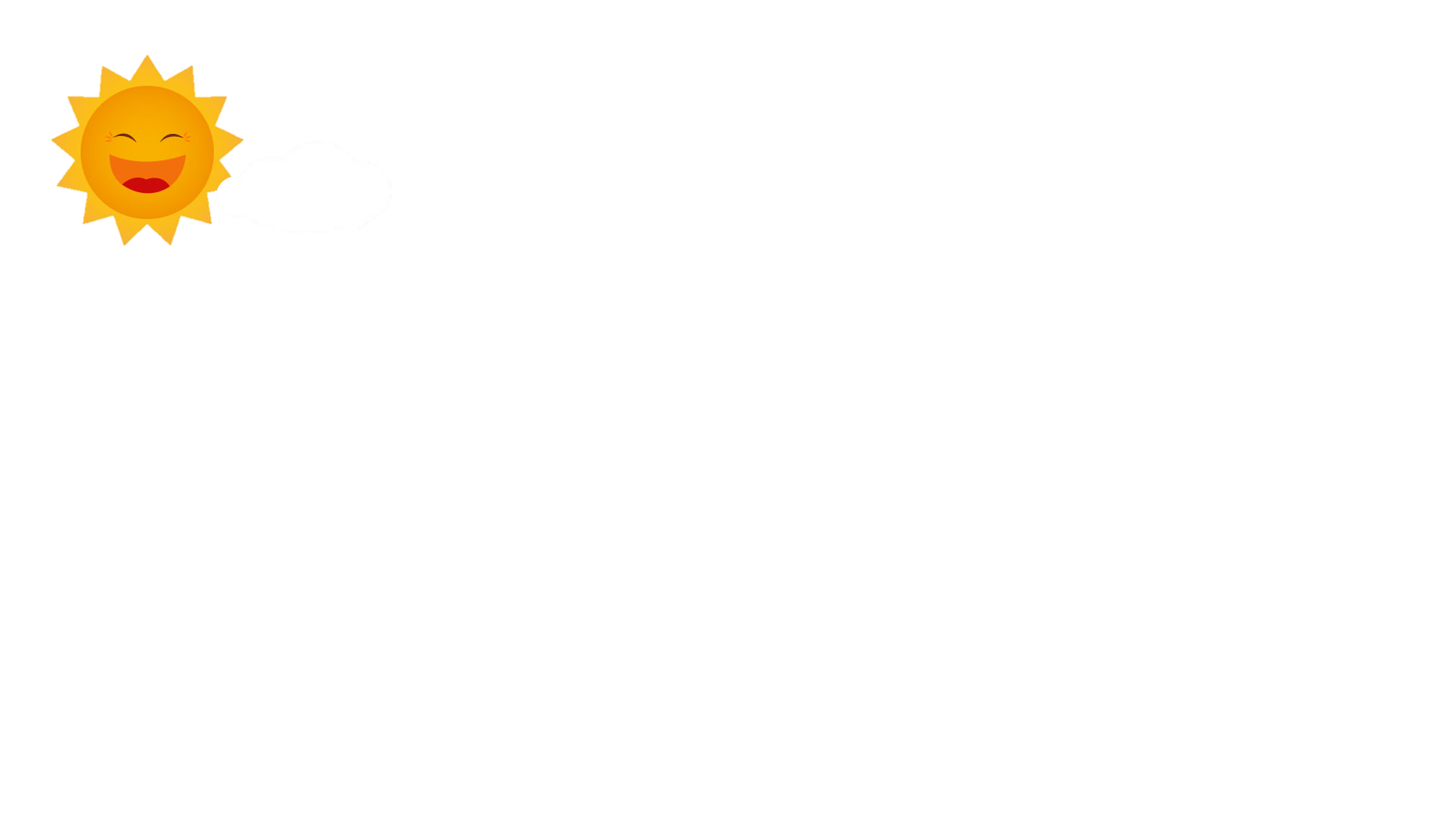 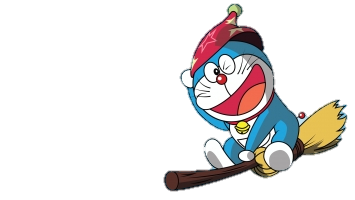 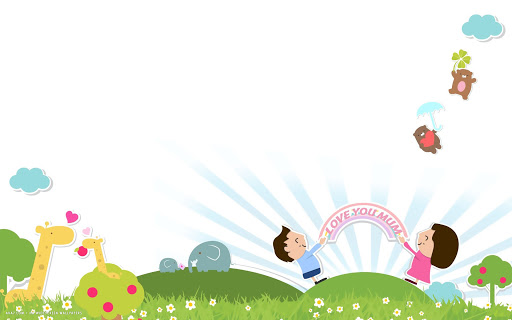 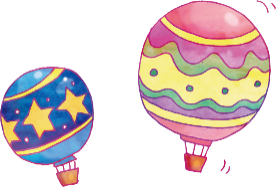 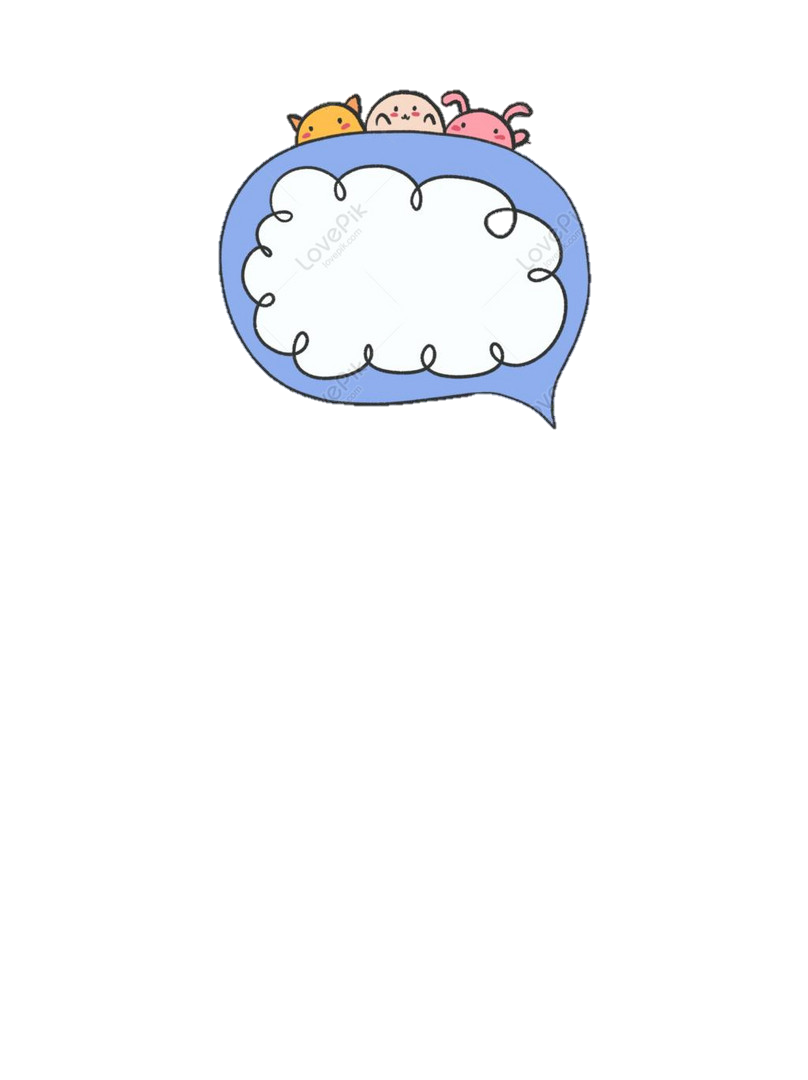 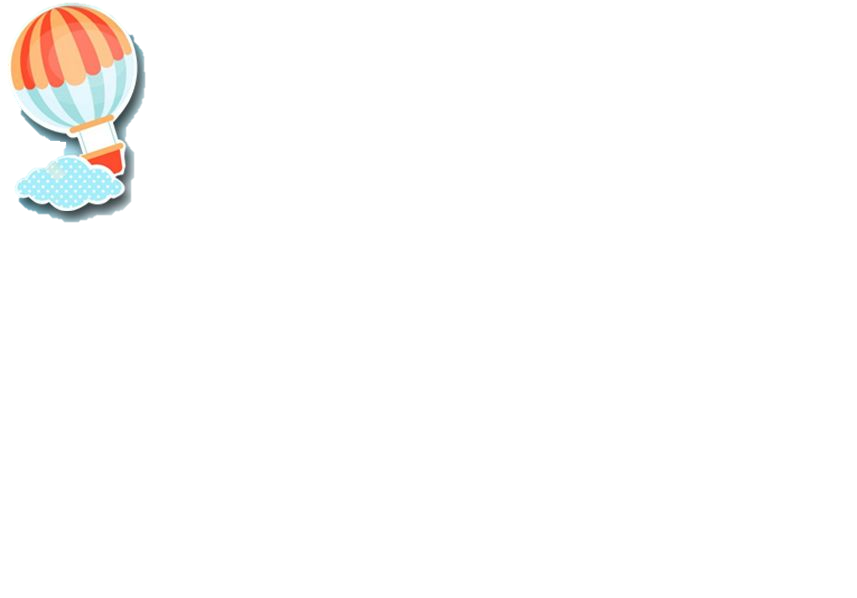 AI NHANH, AI ĐÚNG ?
Câu 1: Câu “Tôi đi dọc lối vào vườn” thuộc kiểu câu kể gì?
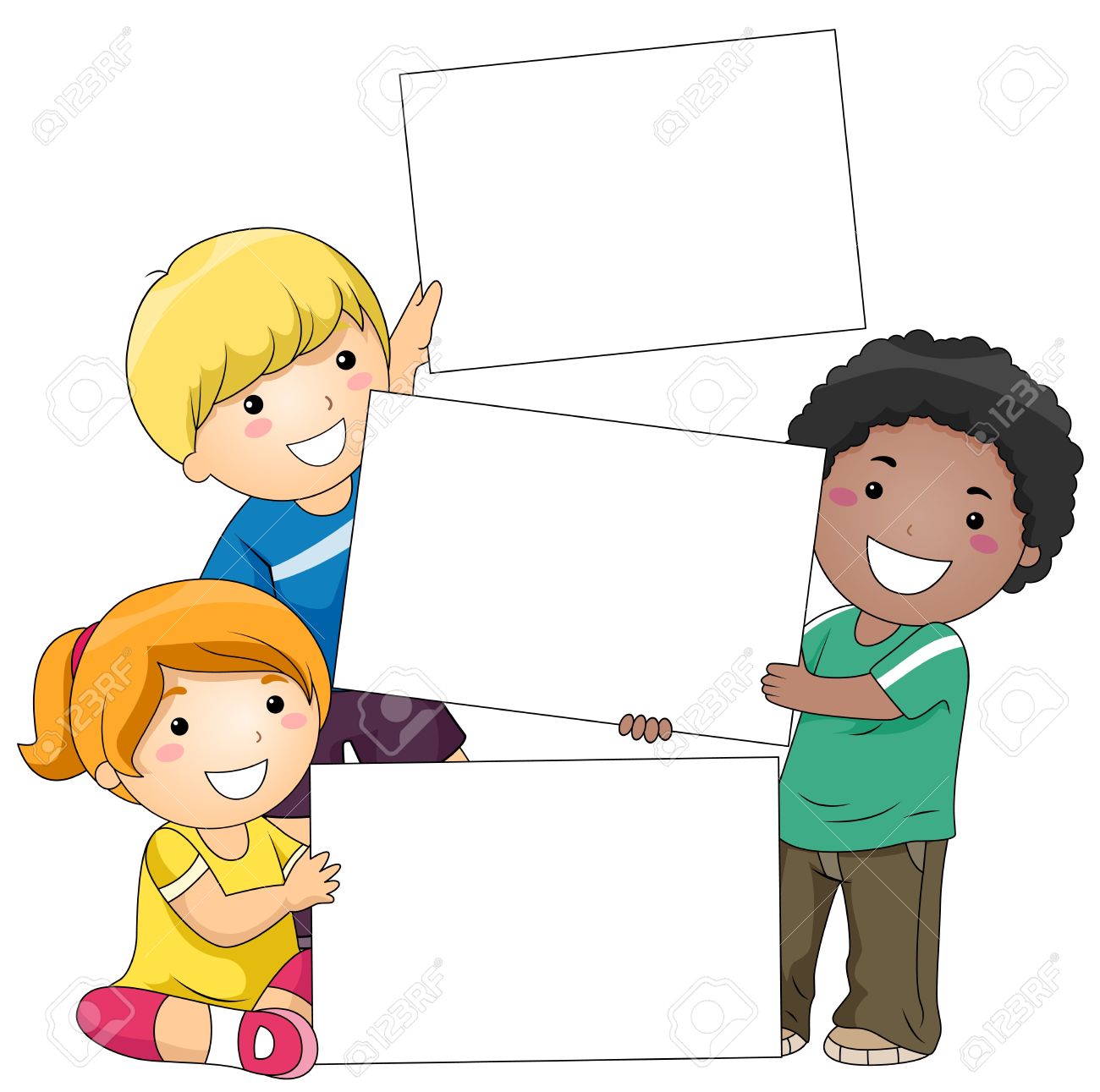 Ai là gì?
A.
B.   Ai làm gì?
Hết giờ
C. Ai thế nào?
2
1
4
3
5
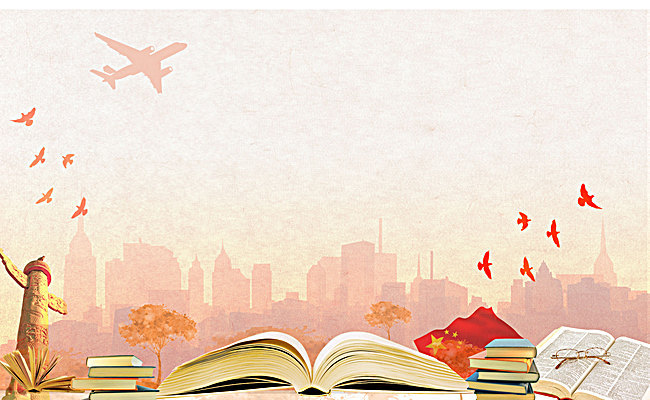 Câu 2:Câu “Tô Ngọc Vân là một nghệ sĩ tài ba.” Có tác dụng gì?
A.
Nhận định về tài năng của họa sĩ Tô Ngọc Vân
B.  Giới thiệu họa sĩ Tô Ngọc Vân
C. Nêu lên hoạt động của Tô Ngọc Vân
1
2
3
4
5
Hết giờ
Câu 3: Điền tiếp vào chỗ trống trong câu dưới đây để có được câu kể 
Ai thế nào?
Tiết học hôm nay …………....…
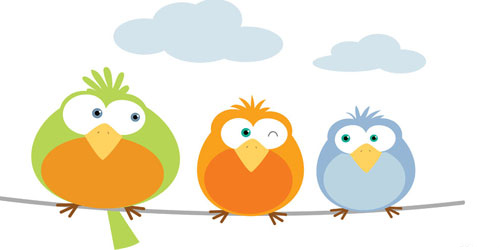 Hết giờ
5
3
4
2
1
MONG CÁC EM
CHĂM HỌC
GV: Lê Thị Xuân Huyền